Yaşlanmanın Periodonsiyum Üzerine Etkileri
Prof Dr Adnan TEZEL
YAŞLANMA VE PERİYODONSİYUM
Yaşlanmanin tam bir tanimi yoktur. 
Yaşlilik biyolojik, fizyolojik, duygusal ve fonksiyonel açidan farkli şekilde tanimlana bilir.
DSÖ raporunda yaşlilik özürlüklerin artmasi ve başkalarina daha fazla bağimlaşma  şeklinde tanimlanmaktadir.
Kisaca yaşlilik,her canlida görülen, yaşam sürecinin son basamaği olup tüm işlevlerde azalmaya neden olan bir süreç olarak tanimlana bilir.
İnsan ömrü, yirminci yüzyılın başından itibaren önemli ölçüde uzamıştır. 
Her ay dünyada 60 yaş üzerindeki kişi sayısı yaklaşık bir milyon artmaktadır. 
1900 yılında ortalama yaşam süresi 47 yıl iken, 
1990 yılında 75 yıla uzamıştır. 
ABD’de 2001-2010 yılı arasında 65 + yaşındaki bireylerin % 13’lük, 85 + yaşındaki bireyler % 29’luk, bir artış göstermiştir. 
Yaşlı nüfustaki artış geçen yüzyılda yaşam süresinin uzamasının bir sonucudur
Dünyada yaşlı nüfus giderek artarken, ‘yeni yaşlıların’ ağızlarında daha fazla sayıda doğal diş bulunacağı öngörülmektedir.
Diğer yandan, sağlık bilincinin artması ve koruyucu dişhekimliğindeki gelişmeler tüm yaş gruplarındaki diş kaybı sayısını azaltmıştır. 
Bu durum da toplumda periodontal tedaviye duyulan ihtiyacın artmasına neden olacaktır.
Yaşlanmanın periyodonsiyum üzerindeki etkileri
Yaşlanmanın kümülatif etkisi 
Yaşlanmayla ilişkili patolojik değişimler
Diş ve dişetindeki yapısal değişiklikler, kullanılan ilaçlar ve immün yanıttaki düşüş 
İltihap oluşumunda hızlanma ve yara iyileşmesinde gecikme
Gençlerde periodontal hastalıkların daha hızlı gelişmesi, buna karşılık ileri yaşlarda daha yavaş ama sürekli ilerleyen bir hal alması
Dokulardaki genel etkisi 

Dokularda kuruma 
Tamir yeteneğinin azalması
Elastikiyet kaybı
Hücre permeabilitesinde değişiklikler
Dermis ve epidermiste incelme
Keratinizasyonda zayıflama
Kan dolaşımında azalma
Sinir sonlanmalarında dejenerasyon
Kapiller frajilitesi
Doku elastisitesinde azalma
Mastikatör etkinlik

Kaslarda hafif atrofi 
Diş kayıpları ve bunların tam olarak restore edilememesi nedeniyle fonksiyonel yetersizlik
Çiğnemede yetersizlik = hazım problemleri = diyetteki değişiklikler
A vitaminöz olasılığı
Fibril, vitamin ve az yağlı diyetle beslenme durumu
Periodonsiyumda yaşa bağlı değişiklikler
Dişeti epiteli

Dişeti epitelinde incelme ve keratinizasyon derecesinde azalma olduğu bildirilmiştir (Shaklar G. 1966).  
Bu durumda epitelin bakteriyel antijenlere karşı permeabilitesinin artması ve fonksiyonel travmaya direncin azalması beklenir. 
Daha sonra yapılan çalışmalarda epitelde yaşa bağlı değişiklikleri destekleyen bulgulara rastlanmamıştır.
Dişeti bağ dokusu

Dişetinde yaşa bağlı değişikliklerin büyük kısmı epitelden ziyade bağ dokusunda görülür. 
Yaşlanma dişeti bağ dokusu liflerinin sayıca artmasına ve kalınlaşmasına yol açar. 
Kollajende kantitatif ve kalitatif değişiklikler görülür. 
Çözünebilir yapıda olan kollajen, hızla çözünmez hale gelir, mekanik dayanıklılığı ve denatüre olma ısısı artar. 
Tüm bu makromoleküler değişiklikler kollajenin stabilizasyonunda artış sağlar. 
Yaşlı deney hayvanlarında dişetinde kollajen sentezinin azalmasına rağmen, kollajen içeriğinin arttığı görülmüştür.
Periodontal ligament

Yaşlanmaya bağlı olarak periodontal ligamentte ortaya çıkan değişiklikler, dişeti bağ dokusunda görülen değişikliklere paraleldir. 
Periodontal ligament liflerinin kalınlığı ve elastik liflerin sayısı artar, lifler arası mesafe, fibroblastların sayıları ve organik matriks yapımı azalır.
Sement

Sement kalınlığı yaşla birlikte artar. 
Bu artış 5-10 katına ulaşabilir. 
Bu bulgu şaşırtıcı değildir. Çünkü diş sürmesinden sonra da sement depozisyonu devam eder. 
Sement kalınlaşması apikal ve lingualde en fazladır.
Periodontal ligament
Damarlanma azalması
Mitotik aktivite azalması
Fibroblast azalması(kollagen)
Elastik lif artışı
Genişlikte artma ,azalma
Alveoler kemik

Yaşlanmaya bağlı alveoler kemikte görülen değişiklikler, vücudun diğer kemiklerinde görülenlere benzer. 
Kemik dokusu devamlı değişim içindedir. 
Yapısal ve şekilsel kemik değişiklikleri, sürekli rezorpsiyon ve apozisyonlarla birlikte seyreder. 
Yaşlıda rezorpsiyon apozisyona göre daha fazladır. 
Dişsiz hastalarda fonksiyonsuzluk atrofisi sonucu kalın trabeküllerde kayıp, kortikal kemikte incelme, alt ve üst çene hacminde azalma meydana gelir.
Alveoler kemik
Alveoler proçes kemiğin dişleri barındıran bölümü olduğundan diş kayıplarından sonra bazal kemikten bir farkı kalmaz. 
Çekilen dişlerin yerine yapılan protezler gelen kuvvetleri kemiğe farklı şekillerde iletirler. 
Bazı bölgeler aşırı yüke maruz kalırken (kroşe taşıyan dişler) bazı bölgelere çok az yük gelir (mukozal reziliens). 
Dişsizliğe bağlı kemik kaybı mandibulada maksillaya oranla çok daha fazladır.
Alveoler kemik
Mandibuladaki bu rezorpsiyonun çok ileri devrelerinde kret bıçak sırtı gibi bir hal aldığından hasta klasik protezi bile kullanamaz hale gelebilir. 
Maksilla hacim olarak küçülür ve düzleşir, sinüs ile mukoza arasında sadece ince bir kemik tabakası kalır. 
Yaşlanma ile birlikte vücudun diğer kemiklerinde olduğu gibi çene kemiklerinde de osteoporotik değişiklikler görülür. 
Bu durum da çene kemiklerininin mineral densitesinde azalmaya yol açar.
Diş- periodonsiyum ilişkileri
Atrizyon nedeniyle dişte madde kaybı
Aşınma nedeniyle tüberküllerde ve eğimli yüzeylerde yıpranma
Kron kök oranının bozulmasına bağlı kemik kaybı
Proksimal yüzeylerdeki aşınma nedeniyle fizyolojik meziyalizasyonun gerçekleşmesi
Bakteriyel plak
Dento gingival plak birikiminin yaşla birlikte arttığı düşünülür. 
Dişetleri çekilerek daha fazla sert doku yüzeyi açığa çıkar. 
Bu kök yüzeyleri pürtüklü yapıları nedeniyle mineden daha fazla plak birikimine uygundurlar.
İmmün Sistem
İmmün yanıt, yaşlanmaya bağlı olarak değişmektedir. 
T-, B-lenfositleri, NK hücreleri ve sitokin sentezi açısından genç ve yaşlı bireyler arasında fark bulunmasına rağmen, PMNL ve makrofajlar açısından böyle bir fark gözlenmemiştir.
Ağız Hijyeni
Yaşlıda ağız hijyeni gençlerdeki kadar iyi değildir. 
Bu duruma yol açan birçok faktör vardır. 
Öncelikli olarak, yaşlı bireyler, kognitif (düşünme, anlama, kavrama) fonksiyonlarının azalması, arterit, serebrovasküler atak geçmişi ve kazalara bağlı oluşan doku zedelenmeleri gibi sorunlar nedeniyle manipülasyon yeteneklerini önemli ölçüde yitirmişlerdir, bu yüzden ağız hijyeni işlemlerini kolaylıkla uygulayamazlar.
Ağız Hijyeni
ilerleyen yaşla beraber periodontal dokuların plağa maruz kaldığı süre artarken, immün sistem fonksiyonlarının azalmasına bağlı olarak, plak mikroorganizmalarına karşı konak savunmasında yetersizlik ortaya çıkar. 
Bu durum da plak birikimi için uygun zemin hazırlar.  
Dişeti çekilmesi ileri yaşta çok sık görülen bir bulgudur.
 Diş plağı bu alanlarda daha kolay birikir. 
Yaşla birlikte tükürük akış hızının azalması da plak birikimini arttıran bir diğer faktördür.
Ağız Hijyeni
Koruyucu dişhekimliği hizmetlerinin yetersizliği, sistemik hastalıklar ve kötü beslenme gibi faktörler de ağız hijyenini negatif yönde etkilemektedir. 
Alınan besinlerin fiziksel özellikleri de plak birikimini etkiler. 
Yumuşak diyetle beslenenlerde plak ve diştaşı birikimi fazladır. 
Yaşlıda diş kaybının yüksek oluşu ve protez kullanımı sonucu çiğneme fonksiyonu etkilenmiştir. 
Bu duruma bağlı olarak yumuşak gıda tüketimi ve dolayısıyla bakteriyel plak birikimi artar.
Ağız Kuruluğu
Ağız kuruluğu, tükürük akış hızında azalmaya bağlı olarak meydana gelir. 
Bu durum tükürük bezi fonksiyonlarının normal olduğu durumlarda bile görülebilir. 
Günün herhangi bir zamanında (gece, sabah uyanıldığında, gün içinde) hissedilen ağız kuruluğu, tükürük bezlerinde fonksiyon bozukluğu olduğunu göstermez. 
Bununla beraber, yemek yerken hissedilen kuruluk, kuru gıdaların çiğnenmesindeki güçlük ve yutmayı kolaylaştırmak için su içme ihtiyacı, tükürük bezi fonksiyon bozukluğunu gösteren önemli bulgulardır.
Ağız Kuruluğu
Dudak ve yanak mukozasında kuruluk, tükürük bezlerinden palpasyon sırasında sekresyon gelmeyişi ve ağızdaki toplam çürük, dolgulu ve eksik diş sayısının fazla oluşu da tükürük bezlerinde hipofonksiyonu düşündürür.
İlerleyen yaşla birlikte gerek majör gerekse minör tükürük bezlerinde çeşitli kantitatif ve kalitatif (nicel ve nitel) histolojik değişiklikler meydana gelir. 
Bu değişiklikler arasında asiner atrofi (Kas grupları arasında koordineli çalışma temposunun kaybolması), duktal proliferasyon ve fibroadipoz dokuda artış en sık görülenleridir.
Ağız Kuruluğu
Erişkin dönemde submandibular ve parotis bezlerinde %25-30 oranında asiner hücre kaybı görülür. 
Bu değişiklikler zamanla daha da ilerler. 
Buna rağmen, tükürük akış hızı, bütün bezler için aynı oranda azalmaz. 
Bu durum, tükürük bezlerinin fonksiyonel olarak farklı rezervuar kapasitelerine sahip olmalarına bağlı olabilir. 
Bugün, sağlıklı olmak şartıyla, tüm bireylerde, her yaşta, parotis bezi tükürük sekresyon hızının aynı olduğu düşünülmektedir. 
Submandibular bezlerle ilgili sonuçlar ise çelişkilidir. 
Ancak, minör tükürük bezi sekresyonlarının, yaşlanmaya birlikte azaldığı gösterilmiştir.
Ağız Kuruluğu
Ağız kuruluğu, yaşlıda en sık rastlanan şikayetlerden birisidir. 
Yaşlı bireylerin tükürük bezlerinde görülen morfolojik ve fonksiyonel değişiklikler, yaşlanmanın fizyolojik etkilerinden çok patolojik olaylara, kullanılan ilaçlara ve radyasyon tedavisine bağlı olarak gelişir. 
Yaşlı bireylerin %80’inde tedaviyi gerektiren bir ya da daha fazla kronik hastalık mevcuttur. 
65 yaş üstü bireylerin 2/3’ünden daha fazlası, reçeteli ilaç tedavisi görmektedir. 
Yaşlıda görülen tükürük bezi hipofonksiyonlarının en önemli nedeni ilaç kullanımıdır.
 Beş yüzden fazla ilaç salya miktarında düşüşe ve ağız kuruluğuna yol açabilir.
Ağız Kuruluğu
Antihipertansifler, antiaritmikler, antihistaminikler, dekonjestanlar, narkotik analjezikler, diüretikler ve antidepresanlar tükürük akış hızını azaltan ve dolayısıyla ağız kuruluğuna neden olan başlıca ilaçlardır. 
Bazı medikal hastalıklar veya durumlar (örn. Oral, baş, boyun ve tiroit kanserlerinde uygulanan radyoterapi, Sjögren sendromu, iyi kontrol edilemeyen diyabet, kemik iliği transplantasyonu, tiroit bozuklukları ve depresyon) ağız kuruluğuna yol açabilmektedir. 
Ağız kuruluğunu başlatan ilaçlar aynı zamanda konuşma, çiğneme, tat alma veya yutma işlemlerini de güçleştirir ve periodontal hastalık, çürük ve kandiasis riskini artırabilir. 
Ağız kuruluğu dişetinde enflamasyona yol açar.
Ağız Kuruluğu
Ağız mukozasının parlak ve kaygan yapısını kaybetmesine neden olur, mukoza kuru, hassas ve frajildir. 
Dilde ve oral mukozada yanma hissi vardır. 
Konuşma ve yutma güçlüğü meydana gelebilir, tat alma hassasiyeti azalır. 
Mukozanın mekanik irritasyonlara direnci azaldığı için ağız ülserleri yaşlıda sık görülür. 
Dudak köşelerinde ve dilde çatlak oluşumu ve ülserasyonlar tabloya eşlik edebilir. 
Tükürüğün mekanik temizleme ve nemlendirici etkisi azaldığı için ağız boşluğu ve farinksi tutan ‘kandida’  enfeksiyonları (özellikle eritematöz tip) gelişebilir.
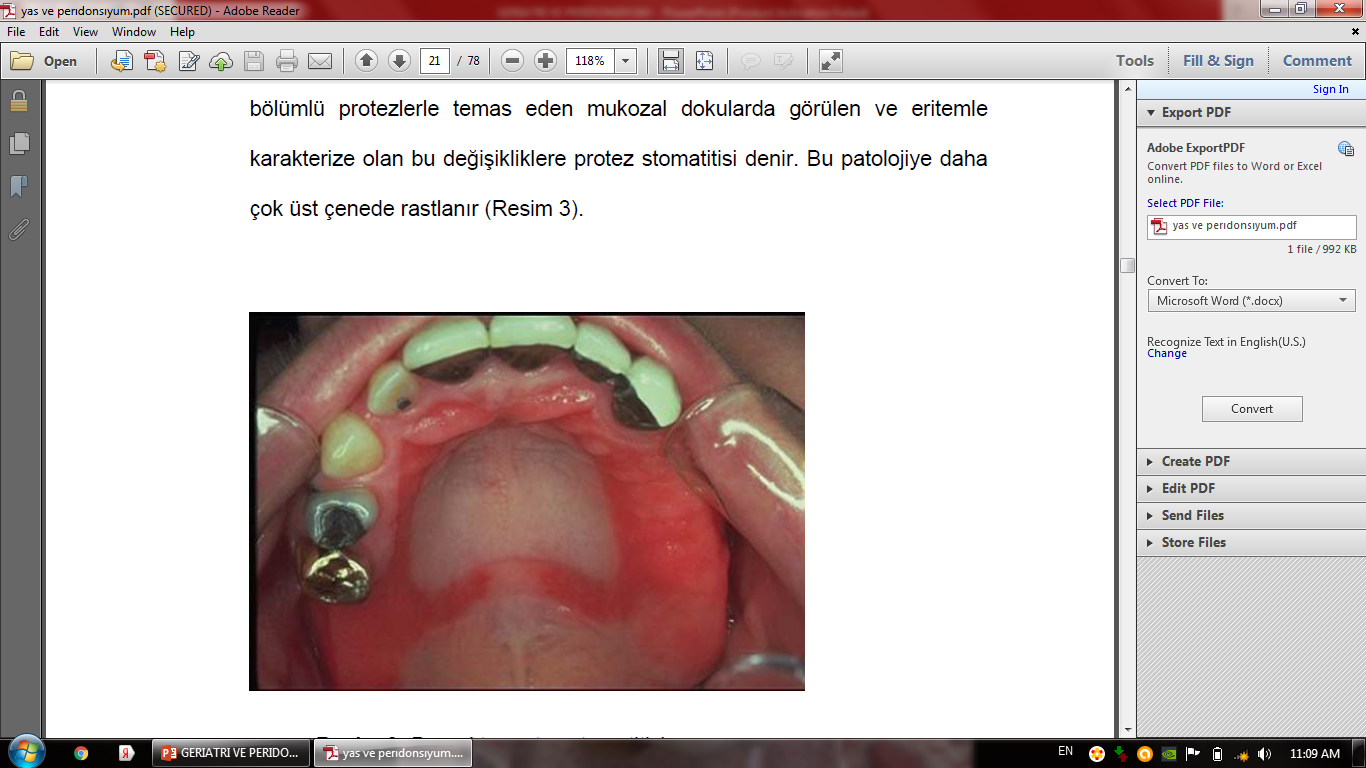 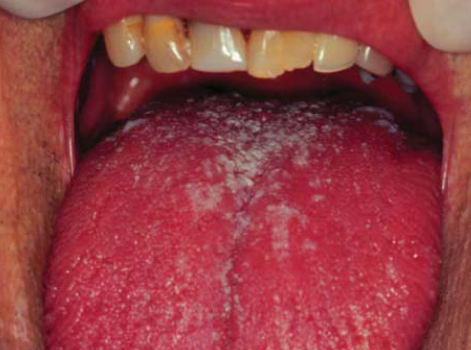 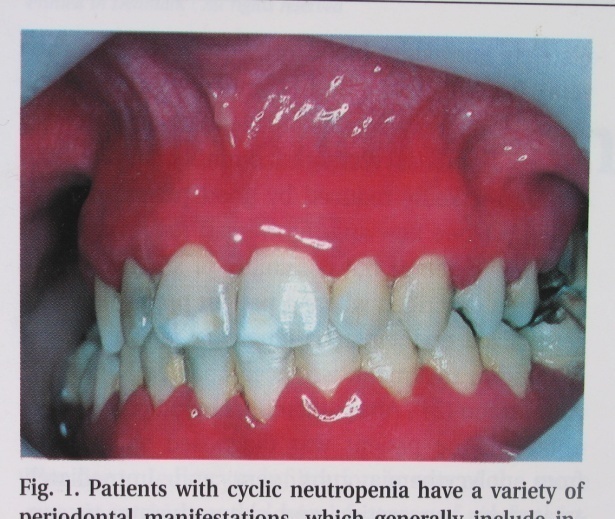